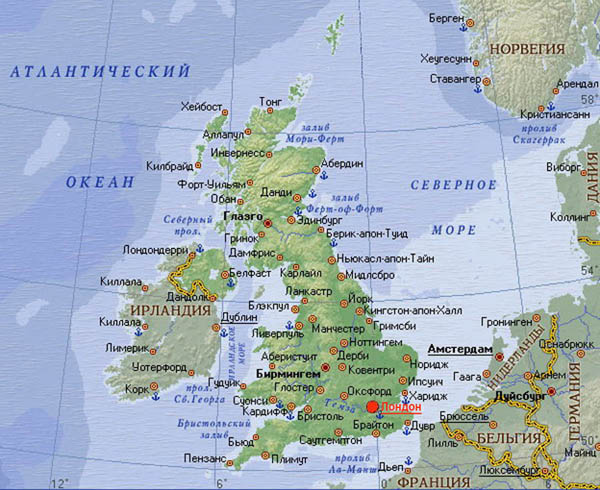 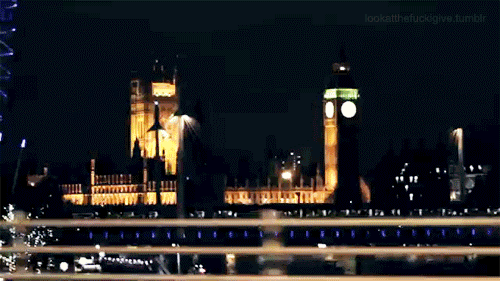 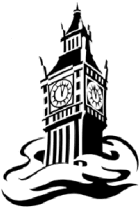 Великобритания
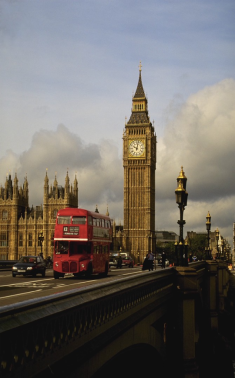 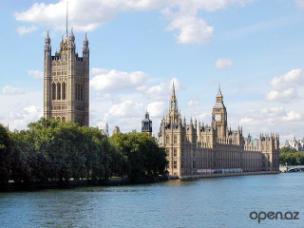 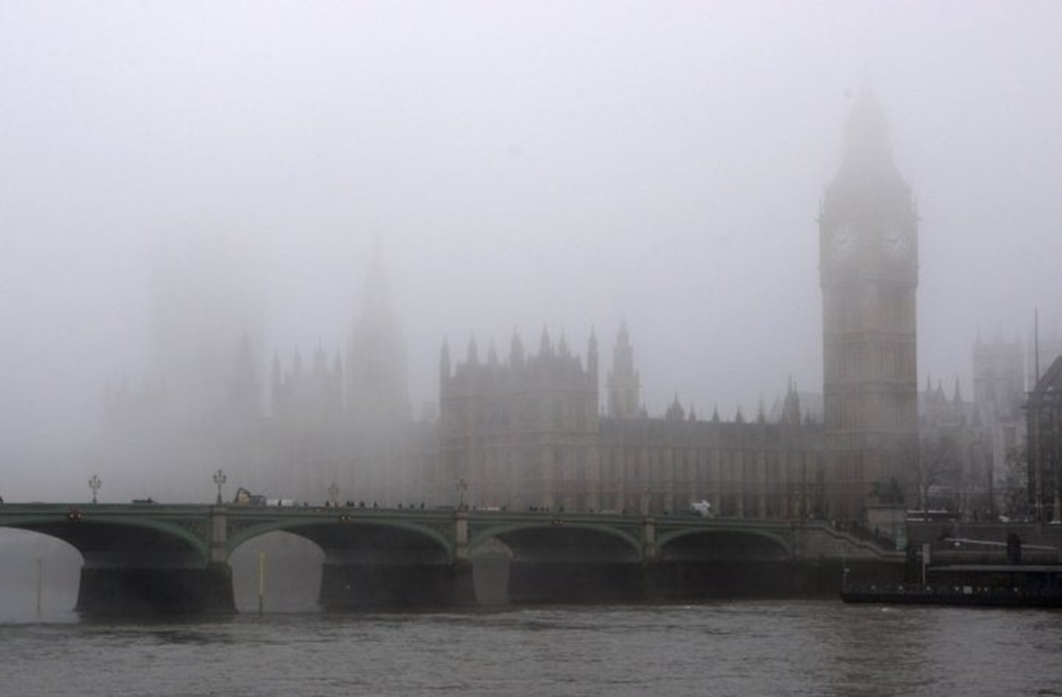 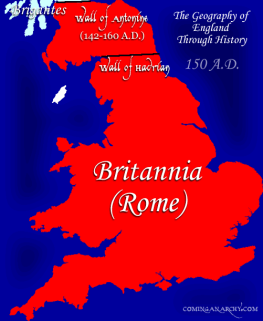 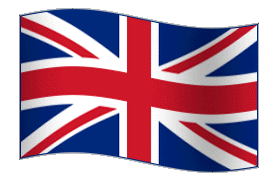 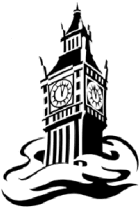 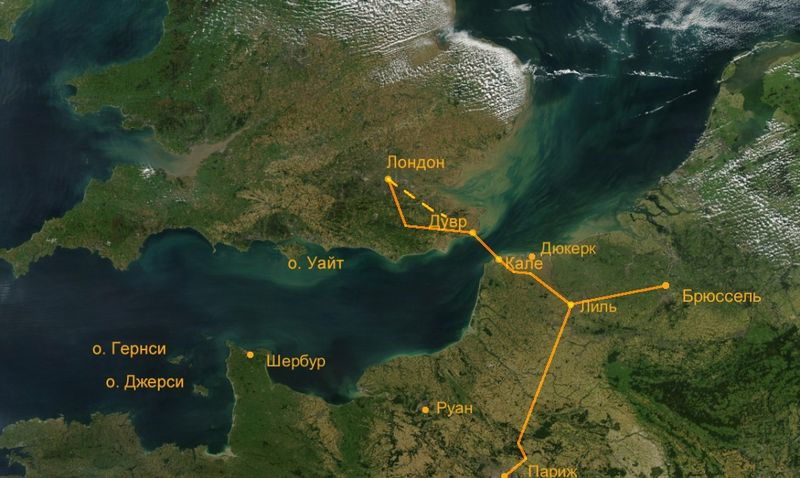 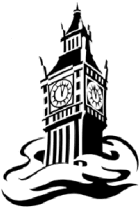 1920-1922
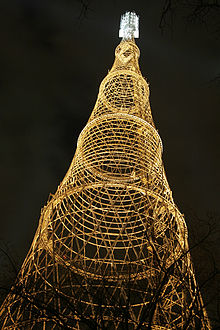 2001-2004
Замки??? Правда это или нет?
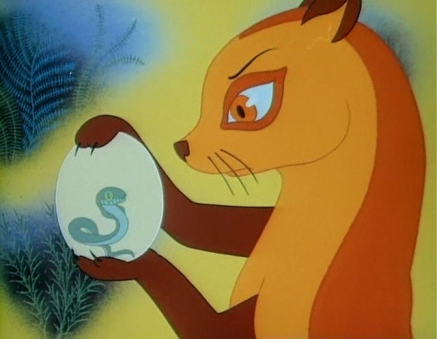 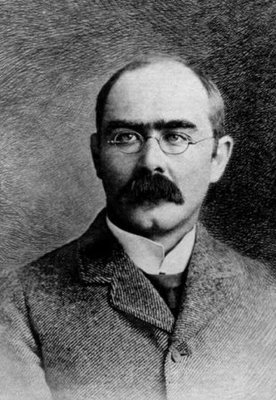 Виндзор
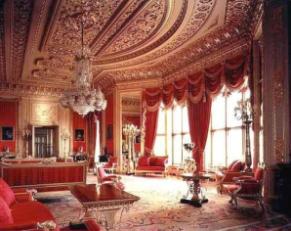 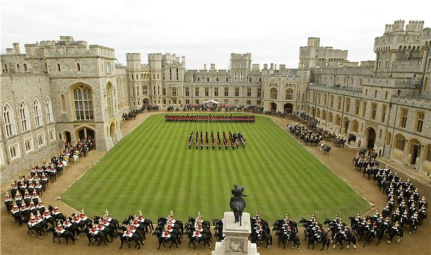 Винчестер
Бирмингем
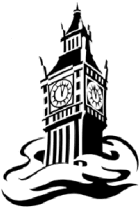 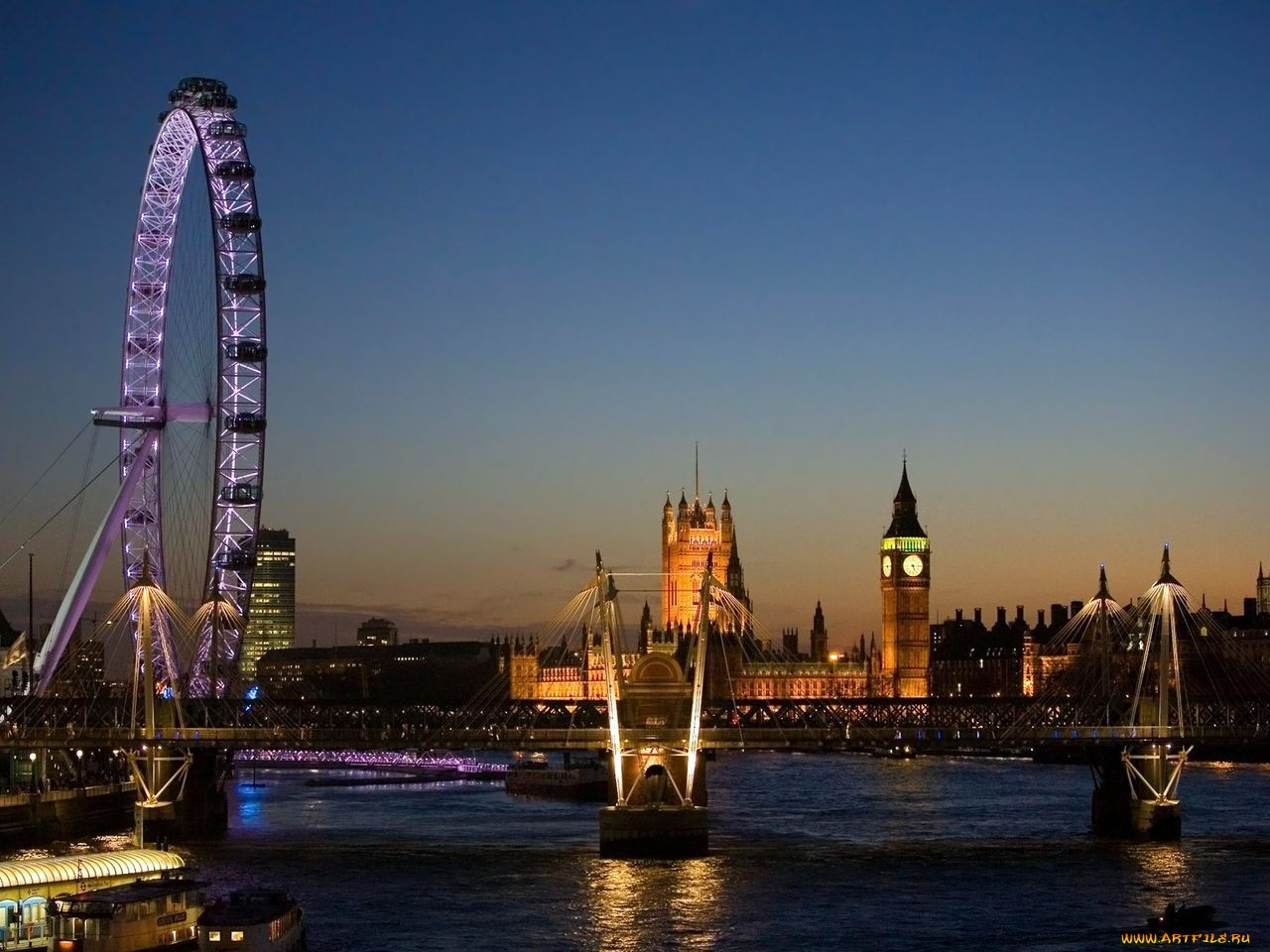 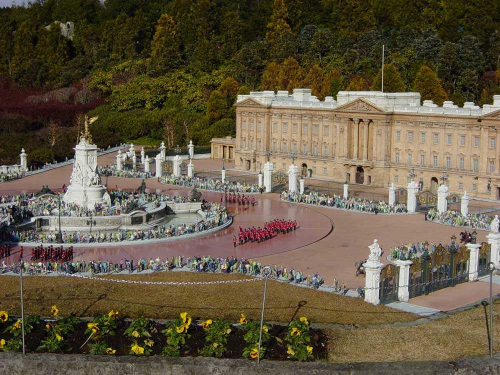 Букингемский дворец
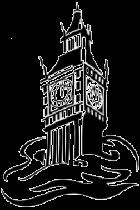 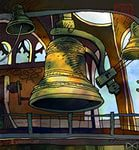 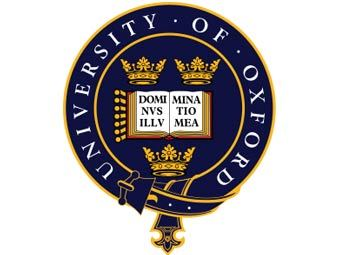 Тауэр
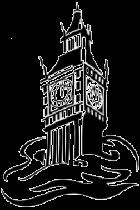 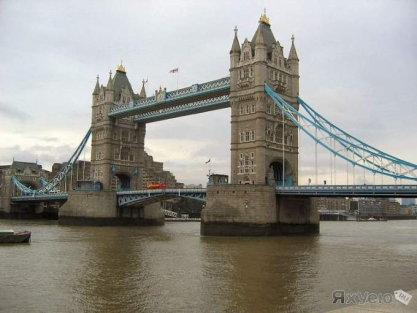 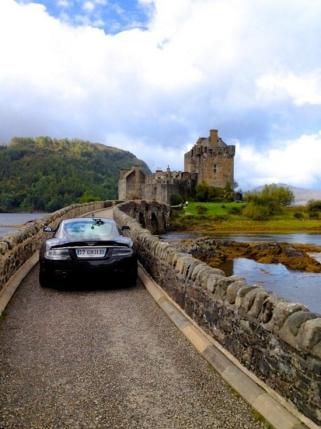 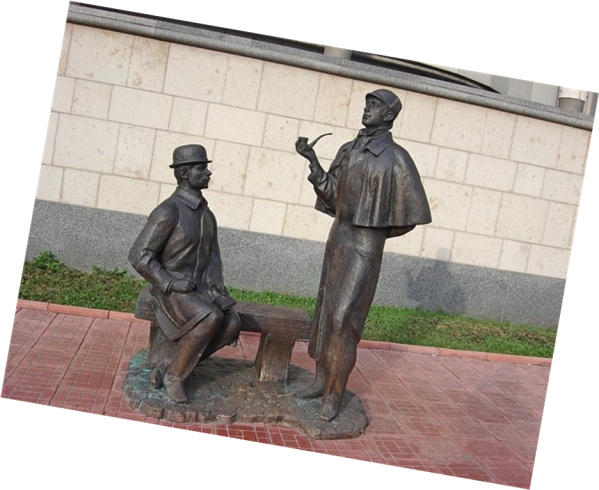 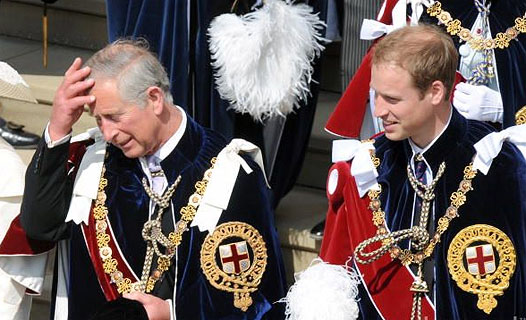 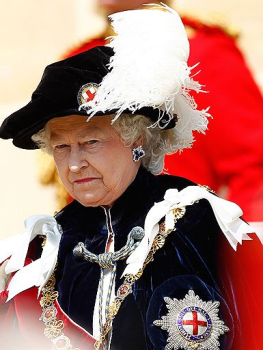 КОХИНОР
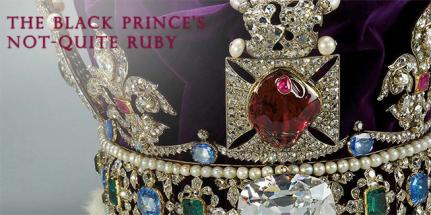 Ночь костров, 5 ноября
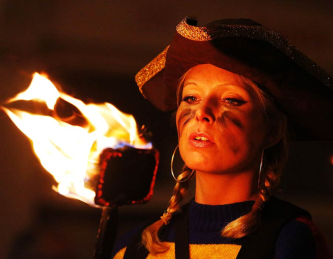 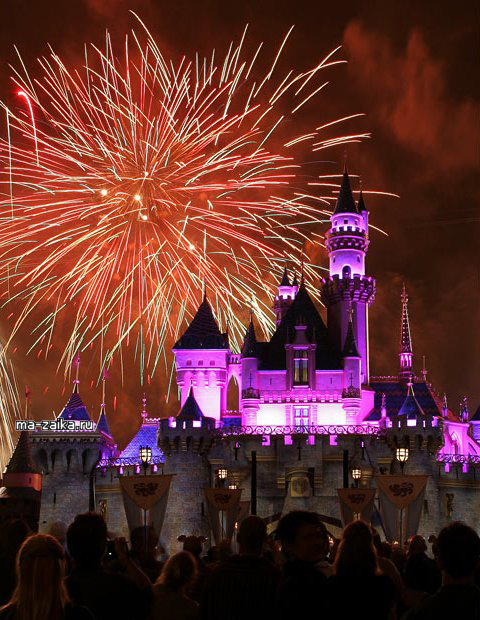 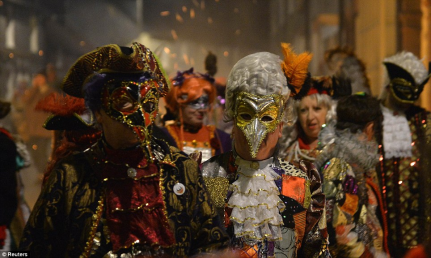 «Лорд беспорядков»
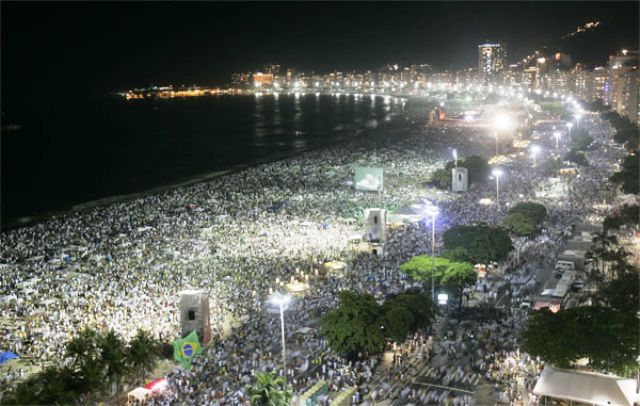 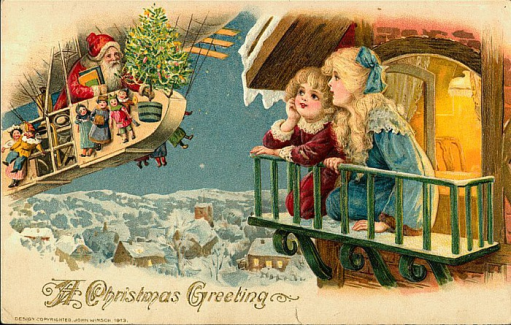 1874
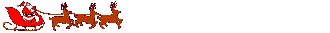 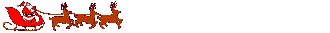 воск
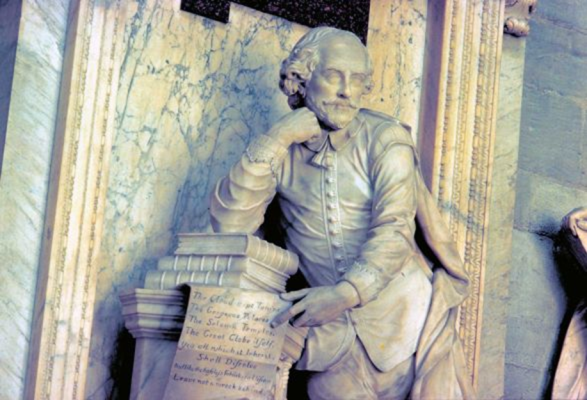 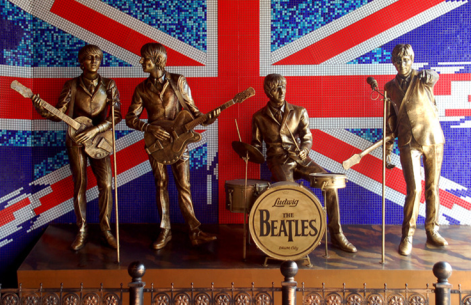 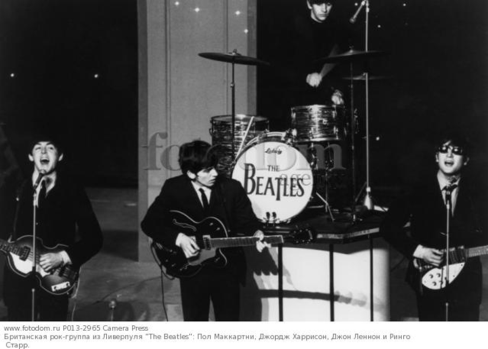 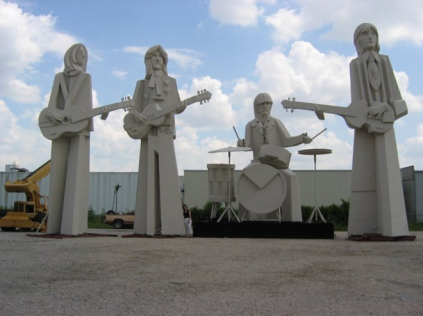 Спасибо за внимание
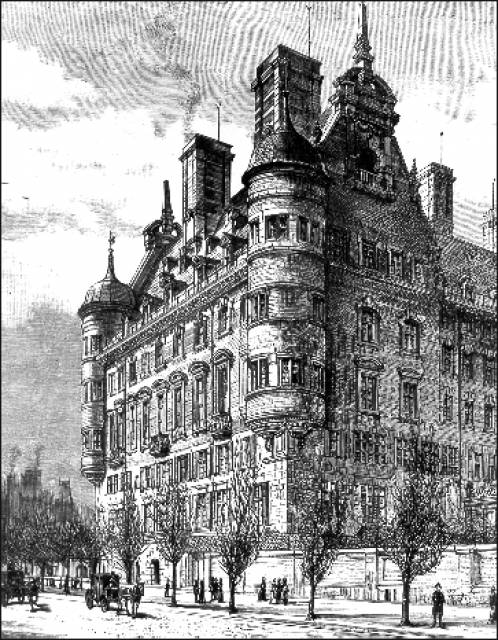 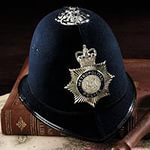 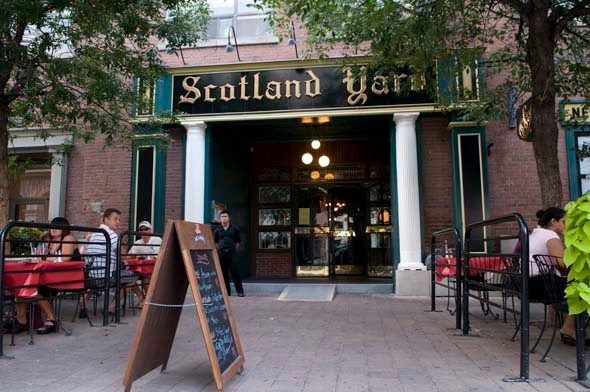 http://hostingkartinok.com/show-image.php?id=8c1b5f7ee319166a6
2ef8eb2154082ff
http://facememe.me/tag/dp-blackberry-happy-easter-gif
http://www.tourister.ru/world/europe/united-kingdom/city/london/skyscrapers/1006#
http://storage.yooco.de/storage/s5/7/d/0/2459795/image/weihnachten/ChristmasinNewEngland.gif